別紙
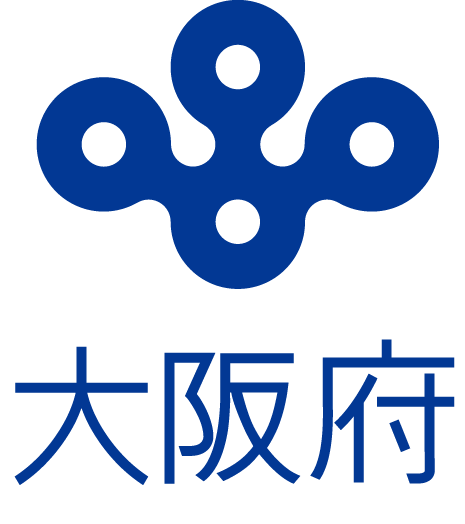 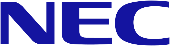 事業連携協定の具体的な実施事項
AIチャットボットの利活用を通じた新型コロナウイルス感染症対応業務支援及び大阪スマートシティパートナーズフォーラムにおけるデータ利活用に関する取組の実施及び全庁的な業務改善支援。
業務改善・サービス向上
新型コロナウイルス感染症対応業務及び自治体の業務改善・サービス
向上の検討支援
01
新型コロナウイルス感染症対応業務におけるAIチャットボット
利活用の支援及び府職員を対象とした行政におけるAIチャット
ボットの利活用に関するセミナー、ワークショップの開催。
先端ＩＴ技術を活用した業務改善及びサービス向上につながる取組の推進。
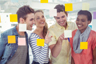 02
データ利活用に関するセミナーの
開催及び取組の実施
公民共同推進
大阪スマートシティパートナーズフォーラムにおけるデータ
利活用の動向や事例、テクノロジーに関するセミナーの開催。
またデータ利活用の具体化に向けた取組の実施。
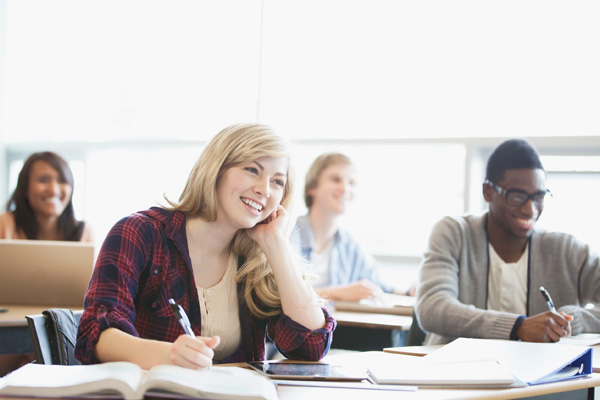 03
職員向けデジタルトランスフォーメーション（DX）に関するセミナーの開催
DXの啓発
府職員を対象としたデジタル時代のベースとなるマインドや
テクノロジーとその変革事例に関するセミナーの開催。
セミナーでの学習を通じ、行政におけるデジタルシフトへのチャレンジマインド醸成を支援。